Бюджет муниципального образования "Городской округ "Город Нарьян-Мар"
Актуализированная версия решения Совета городского округа "Город Нарьян-Мар" от 12.12.2019 № 35-р "О бюджете муниципального образования "Городской округ "Город Нарьян-Мар" на 2020 и на плановый период 2021 и 2022 годов (в ред. решения 61-р от 27.02.2020)
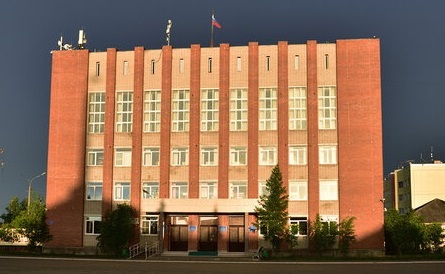 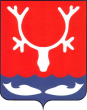 Администрация муниципального образования "Городской округ "Город Нарьян-Мар"
Бюджет МО "Городской округ "Город Нарьян-Мар"
Прогноз социально-экономического развития МО "Городской округ "Город Нарьян-Мар" на 2020 год и плановый период 2021 и 2022 годов:
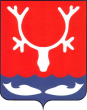 Администрация муниципального образования "Городской округ "Город Нарьян-Мар"
Бюджет МО "Городской округ "Город Нарьян-Мар"
ПАРАМЕТРЫ ГОРОДСКОГО БЮДЖЕТА
млн. руб.
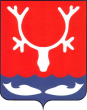 Администрация муниципального образования "Городской округ "Город Нарьян-Мар"
Бюджет МО "Городской округ "Город Нарьян-Мар"
Сведения на 2020 год и плановый период 2021-2022 поступлениях в бюджет по видам доходов
тыс. руб.
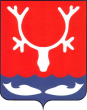 Администрация муниципального образования "Городской округ "Город Нарьян-Мар"
Бюджет МО "Городской округ "Город Нарьян-Мар"
Сведения на 2020 год и плановый период 2021-2022 поступлениях в бюджет по видам доходов
тыс. руб.
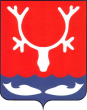 Администрация муниципального образования "Городской округ "Город Нарьян-Мар"
Бюджет МО "Городской округ "Город Нарьян-Мар"
Сведения на 2020 год и плановый период 2021-2022 поступлениях в бюджет по видам доходов
тыс. руб.
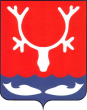 Администрация муниципального образования "Городской округ "Город Нарьян-Мар"
Бюджет МО "Городской округ "Город Нарьян-Мар"
ДИНАМИКА ПОСТУПЛЕНИЙ СОБСТВЕННЫХ ДОХОДОВ
млн. руб.
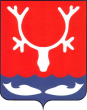 Администрация муниципального образования "Городской округ "Город Нарьян-Мар"
Бюджет МО "Городской округ "Город Нарьян-Мар"
СТРУКТУРА СОБСТВЕННЫХ ДОХОДОВ  НА 2020 ГОД
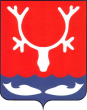 Администрация муниципального образования "Городской округ "Город Нарьян-Мар"
Бюджет МО "Городской округ "Город Нарьян-Мар"
СТРУКТУРА ДОХОДОВ ГОРОДСКОГО БЮДЖЕТА
Налоговые и неналоговые доходы
млн. руб.
Безвозмездные
поступления
Бюджет МО "Городской округ "Город Нарьян-Мар"
ДИНАМИКА ПОСТУПЛЕНИЙ МЕЖБЮДЖЕТНЫХ ТРАНСФЕРТОВ
млн. руб.
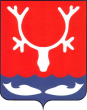 Администрация муниципального образования "Городской округ "Город Нарьян-Мар"
Бюджет МО "Городской округ "Город Нарьян-Мар"
РАСХОДЫ БЮДЖЕТА
Расходы бюджета МО "Городской округ "Город Нарьян-Мар"– денежные средства, направляемые на финансовое обеспечение задач и функций местного самоуправления.
Расходы городского  бюджета распределены по:
8 
разделам бюджетной классификации
7
муниципальным программам
4
главным распорядителям
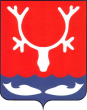 Администрация муниципального образования "Городской округ "Город Нарьян-Мар"
Бюджет МО "Городской округ "Город Нарьян-Мар"
ГЛАВНЫЕ РАСПОРЯДИТЕЛИ БЮДЖЕТНЫХ СРЕДСТВ
СОВЕТ ГОРОДСКОГО ОКРУГА " ГОРОД НАРЬЯН-МАР "

   АДМИНИСТРАЦИЯ МО "ГОРОДСКОЙ ОКРУГ  "ГОРОД НАРЬЯН-МАР"

  УПРАВЛЕНИЕ ФИНАНСОВ АДМИНИСТРАЦИИ МО "ГОРОДСКОЙ    ОКРУГ "ГОРОД НАРЬЯН-МАР"

   КОНТРОЛЬНО-СЧЕТНАЯ ПАЛАТА МУНИЦИПАЛЬНОГО ОБРАЗОВАНИЯ "ГОРОДСКОЙ ОКРУГ "ГОРОД НАРЬЯН-МАР"
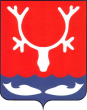 Администрация муниципального образования "Городской округ "Город Нарьян-Мар"
Бюджет МО "Городской округ "Город Нарьян-Мар"
Сведения о расходах бюджета на 2020 год и плановый период 2021-2022  по разделам и подразделам классификации расходов
тыс. руб.
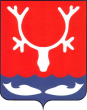 Администрация муниципального образования "Городской округ "Город Нарьян-Мар"
Бюджет МО "Городской округ "Город Нарьян-Мар"
Сведения о расходах бюджета на 2020 год и плановый период 2021-2022  по разделам и подразделам классификации расходов
тыс. руб.
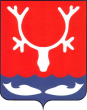 Администрация муниципального образования "Городской округ "Город Нарьян-Мар"
Бюджет МО "Городской округ "Город Нарьян-Мар"
Сведения о расходах бюджета на 2020 год и плановый период 2021-2022  по разделам и подразделам классификации расходов
тыс. руб.
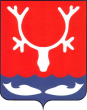 Администрация муниципального образования "Городской округ "Город Нарьян-Мар"
Бюджет МО "Городской округ "Город Нарьян-Мар"
ФУНКЦИОНАЛЬНАЯ СТРУКТУРА БЮДЖЕТА 2020 год
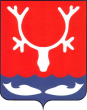 Администрация муниципального образования "Городской округ "Город Нарьян-Мар"
Бюджет МО "Городской округ "Город Нарьян-Мар"
Сведения об объемах муниципального долга
млн. руб.
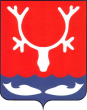 Администрация муниципального образования "Городской округ "Город Нарьян-Мар"
Бюджет МО "Городской округ "Город Нарьян-Мар"
ПРОГРАММНЫЙ БЮДЖЕТ
Программный бюджет – это бюджет, в котором видны цели и задачи, которые предстоит решить за счет бюджетного финансирования в текущем году и в плановом периоде. 


Муниципальная  программа – система мероприятий и инструментов, обеспечивающих достижение приоритетов и целей бюджетной политики
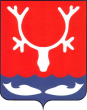 Администрация муниципального образования "Городской округ "Город Нарьян-Мар"
Бюджет МО "Городской округ "Город Нарьян-Мар"
млн.руб.
МУНИЦИПАЛЬНЫЕ ПРОГРАММЫ
МП МО «Городской округ «Город Нарьян-Мар»
 «Повышение эффективности реализации молодежной политики в 
МО «Городской округ «Город Нарьян-Мар»
Целями программы являются - создание условий для успешной социализации и эффективной самореализации молодежи. Воспитание готовности к достойному служению обществу и государству, выполнению обязанностей по защите Родины. Формирование у молодежи мотивации на эффективное социально-психологическое и физическое развитие
2020 год
2021 год
2022год
1,97 млн.руб.
1,69 млн.руб.
1,64 млн.руб.
млн. руб.
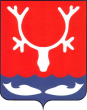 Администрация муниципального образования "Городской округ "Город Нарьян-Мар"
20
Муниципальная программа муниципального образования "Городской округ "Город Нарьян-Мар" "Совершенствование и развитие муниципального управления в муниципальном образовании "Городской округ "Город Нарьян-Мар"
Целями программы является - Совершенствование системы муниципального управления в муниципальном образовании "Городской округ "Город Нарьян-Мар"
2020 год
2021 год
2022год
349,49 млн.руб.
329,62 млн.руб.
326,68 млн. руб.
млн. руб.
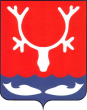 Администрация муниципального образования "Городской округ "Город Нарьян-Мар"
21
МП МО «Городской округ «Город Нарьян-Мар» 
«Развитие предпринимательства в муниципальном образовании «Городской округ «Город Нарьян-Мар»
Целями программы является - содействия развитию малого и среднего предпринимательства на территории города Нарьян-Мар.
2020 год
2021 год
2022 год
4,47 млн.руб.
4,47 млн.руб.
3,47 млн.руб.
млн. руб.
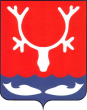 Администрация муниципального образования "Городской округ "Город Нарьян-Мар"
22
МП МО «Городской округ «Город Нарьян-Мар» 
«Развитие институтов гражданского общества в муниципальном образовании «Городской округ «Город Нарьян-Мар»
Целями программы являются - повышение гражданской активности населения города Нарьян-Мара, создание условий для развития социально ориентированных некоммерческих организаций, общественных объединений граждан и территориальных общественных самоуправлений.
2021 год
2022 год
2020 год
2,47 млн.руб.
2,47 млн.руб.
2,47 млн.руб.
млн. руб.
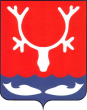 Администрация муниципального образования "Городской округ "Город Нарьян-Мар"
23
МП «Повышение уровня жизнеобеспечения и безопасности жизнедеятельности населения МО«Городской округ «Город Нарьян-Мар»
2021 год
2022 год
2020 год
495,88 млн.руб.
272,40 млн.руб.
271,65 млн.руб.
млн. руб.
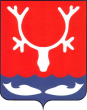 Администрация муниципального образования "Городской округ "Город Нарьян-Мар"
24
Муниципальная программа муниципального образования "Городской округ "Город Нарьян-Мар" "Повышение уровня жизнеобеспечения и безопасности жизнедеятельности населения муниципального образования "Городской округ "Город Нарьян-Мар»
тыс.руб.
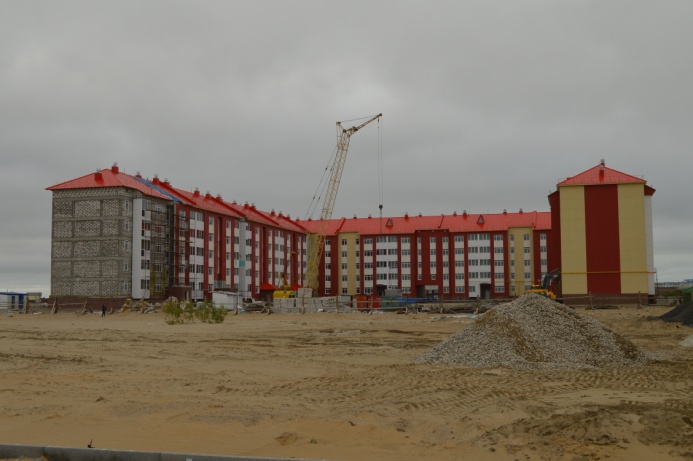 Реализация мероприятия создаст благоприятные условия на территории муниципального образования "Городской округ "Город Нарьян-Мар" для наращивания объемов нового строительства и оптимизации использования освободившихся земельных участков с точки зрения городского развития в соответствии с Генеральным планом.
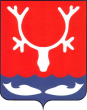 Администрация муниципального образования "Городской округ "Город Нарьян-Мар"
Муниципальная программа муниципального образования "Городской округ "Город Нарьян-Мар" "Повышение уровня жизнеобеспечения и безопасности жизнедеятельности населения муниципального образования "Городской округ "Город Нарьян-Мар»
тыс.руб.
Муниципальная программа муниципального образования "Городской округ "Город Нарьян-Мар" "Повышение уровня жизнеобеспечения и безопасности жизнедеятельности населения муниципального образования "Городской округ "Город Нарьян-Мар»
тыс.руб.
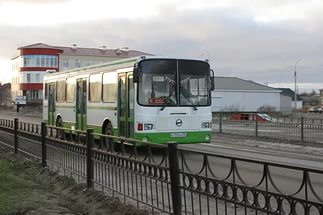 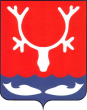 Администрация муниципального образования "Городской округ "Город Нарьян-Мар"
МП МО «Городской округ «Город Нарьян-Мар» «Формирование комфортной городской среды г. Нарьян-Мара»
Целями программы является - Создание благоприятных условий для системного повышения качества и комфорта городской среды на территории муниципального образования "Городской округ "Город Нарьян-Мар" и организации мероприятий массового отдыха жителей муниципального образования "Городской округ "Город Нарьян-Мар"
2020 год
2021 год
2022 год
135,24 млн.руб.
144,81 млн.руб.
145,15 млн.руб.
млн. руб.
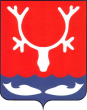 Администрация муниципального образования "Городской округ "Город Нарьян-Мар"
28
МП МО «Поддержка отдельных категорий граждан муниципального образования «Городской округ «Город Нарьян-Мар»
Основными целями программы является - создание условий для повышения качества жизни отдельных категорий граждан за счет реализации мер социальной поддержки, установленных правовыми актами муниципального образования «Городской округ «Город Нарьян-Мар».
2020 год
2021 год
2022год
40,22 млн.руб.
37,10 млн.руб.
37,33 млн.руб.
млн. руб.
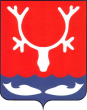 Администрация муниципального образования "Городской округ "Город Нарьян-Мар"
29
Бюджет МО "Городской округ "Город Нарьян-Мар"
РАСПРЕДЕЛЕНИЕ БЮДЖЕТНЫХ АССИГНОВАНИЙ ГОРОДСКОГО БЮДЖЕТА ПО ЦЕЛЕВЫМ СТАТЬЯМ (МУНИЦИПАЛЬНЫМ ПРОГРАММАМ И НЕПРОГРАММНЫМ НАПРАВЛЕНИЯМ ДЕЯТЕЛЬНОСТИ) НА 2020 ГОД
ВСЕГО РАСХОДОВ  1085,98 млн.руб. ИЗ НИХ:
Бюджет МО "Городской округ "Город Нарьян-Мар"
РАСПРЕДЕЛЕНИЕ БЮДЖЕТНЫХ АССИГНОВАНИЙ ГОРОДСКОГО БЮДЖЕТА ПО ЦЕЛЕВЫМ СТАТЬЯМ (МУНИЦИПАЛЬНЫМ ПРОГРАММАМ И НЕПРОГРАММНЫМ НАПРАВЛЕНИЯМ ДЕЯТЕЛЬНОСТИ)
НЕПРОГРАММНАЯ ЧАСТЬ 56,23 млн.руб.
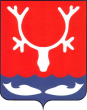 Администрация муниципального образования "Городской округ "Город Нарьян-Мар"
Контактная информация для граждан
График работы: пн-пт с 8:30 до 17:30; обед с 12:30 до 13:30; сб,вс- выходной день.
почтовый адрес: 166000, Ненецкий автономный округ, г. Нарьян-Мар, ул. Ленина, 12
электронный адрес: gorfinup@adm-nmar.ru
сайт: www.adm-nmar.ru
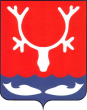 Администрация муниципального образования "Городской округ "Город Нарьян-Мар"